2018
Romans 15:1
We then who are strong ought to bear with the scruples of the weak, and not to please ourselves
2017- April 2018 Elders Reflections
Communication 
Participation
 More Engaged on a Personal Level
Vision?
Matt 5:23-24
Therefore if you bring your gift to the altar, and there remember that your brother has something against you,     leave your gift there before the altar, and go you way. First be reconciled to your brother, and then come and offer your gift.
24
2017- April 2018 Elders Reflections
Communication 
Elder Participation
More Engaged on a Personal Level
Vision?
2018 Vision to transition us into 2019
2018 Vision to transition us into 2019
Improving Communication
Corresponding Theme
Plan for Growth
Improve Communication in 2018
Annual Meeting after Vision presentation: Allow opportunity for ideas from the congregation.
Open Dialogue: 1st Wednesday of each quarter
Congregation Potluck  
Contacting the Elders
Theme for 2018
Matt 12: 25
Knowing their thoughts, he said to them, “Every kingdom divided against itself is laid waste, and no city or house divided against itself will stand
Plan for Growth
- Additional Elders 
- Additional Deacons 
- Evangelistic efforts
- Strengthen our teaching program
Financials
East Shelby Church Finances
[Speaker Notes: 1) We have averaged an 8.7% increase year-over-year in contributions to the work here at East Shelby since 2013]
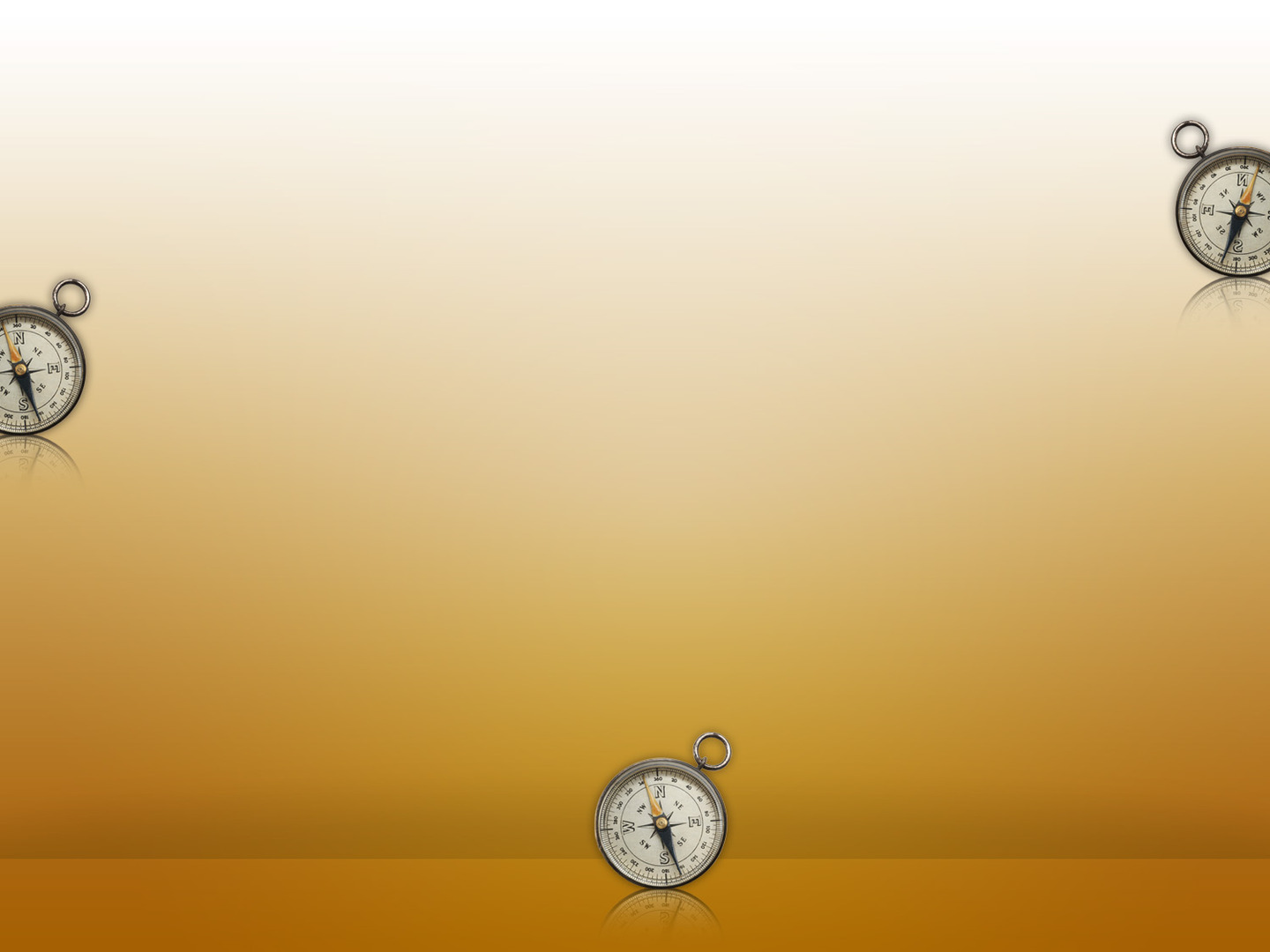 East Shelby Church2017 Expenses
[Speaker Notes: Mortgage payments (in blue) includes an additional $1,270 applied toward principle.  The mortgage loan has a maturity date of March 2023 or sooner.
Evangelism (in purple) includes preacher payroll and roughly $45,000 towards US preacher support, Non-US preacher support and gospel meetings.
Benevolence (in orange) includes sending $30,000 to Christians impacted by Hurricane Harvey and $3,500 to help our brethren in Romania
Of note, we have been able to cut our Educational cost for classroom materials due to Cindy Hart’s efforts in printing and binding class materials]
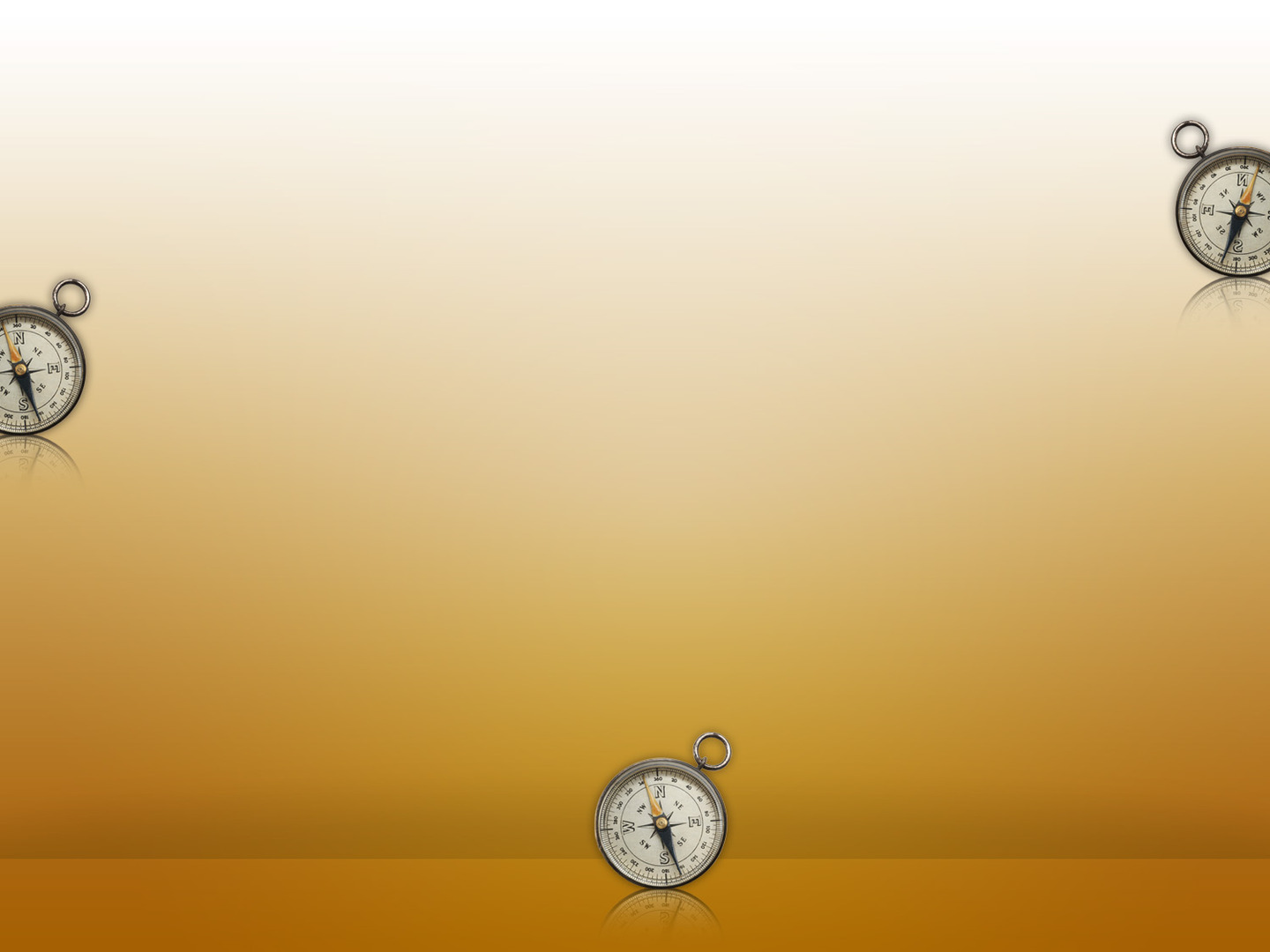 East Shelby Church
[Speaker Notes: As a condition of our loan on our building (3.9% commercial)  we are required to keep a years worth of loan payments in our bank account ($92,000)
Our loan also requires a balloon payment upon maturity and we plan to maintain and increase this balance to payoff the loan in full in March 2023.]
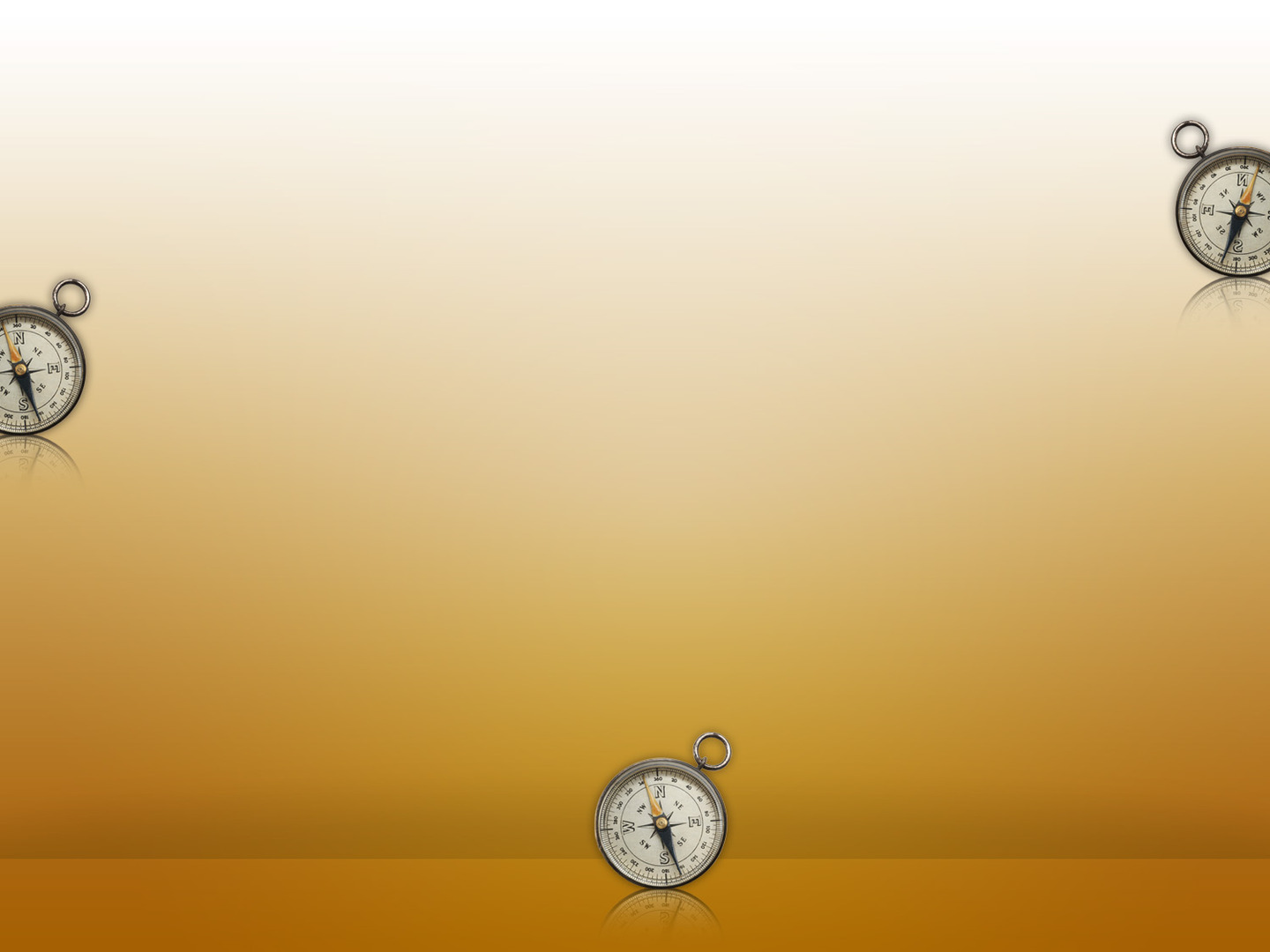 East Shelby Church2018 Expenses
[Speaker Notes: 50% of our budget to be spent on Evangelism efforts both in our community and throughout the world
We plan to continue to build our reserves to pay off the building loan as quick as possible to dedicate more funds toward evangelism worldwide.
We will continue to be in a position to meet the benevolence needs of Christians both locally and worldwide.]
How do we finish Strong in 2018
Pray for the work at East Shelby daily.
Be active in 2018—grow your faith and love for God. 
Continue support the work. 
Enhance the communication  
Thank you! We look forward to finishing 2018 together.